COMPRESSEDAIR ENERGY STORAGE
Sarah Long
NPRE 498
May 3rd, 2021
Background InformationWhat is CAES ?
A means of storing energy for later use in the form of compressed air
Energy is stored in an underground reservoir
The air can be released to a combustor in a gas turbine to generate electricity when needed
How it works
Consists of an underground air storage, air compressor, motor, and a turbine
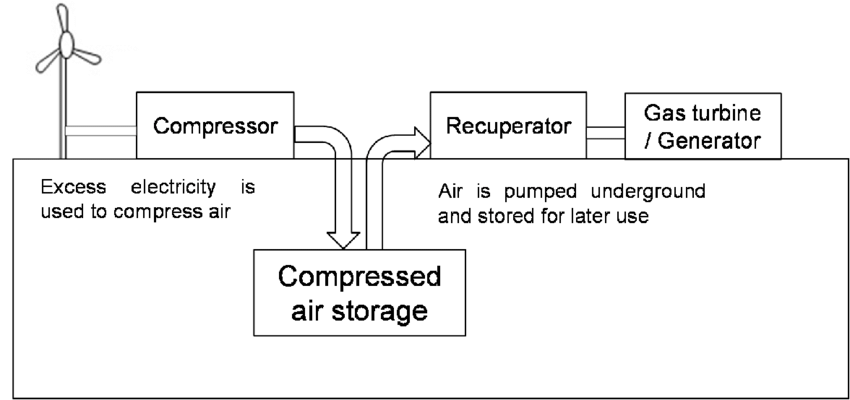 Why is CAES important
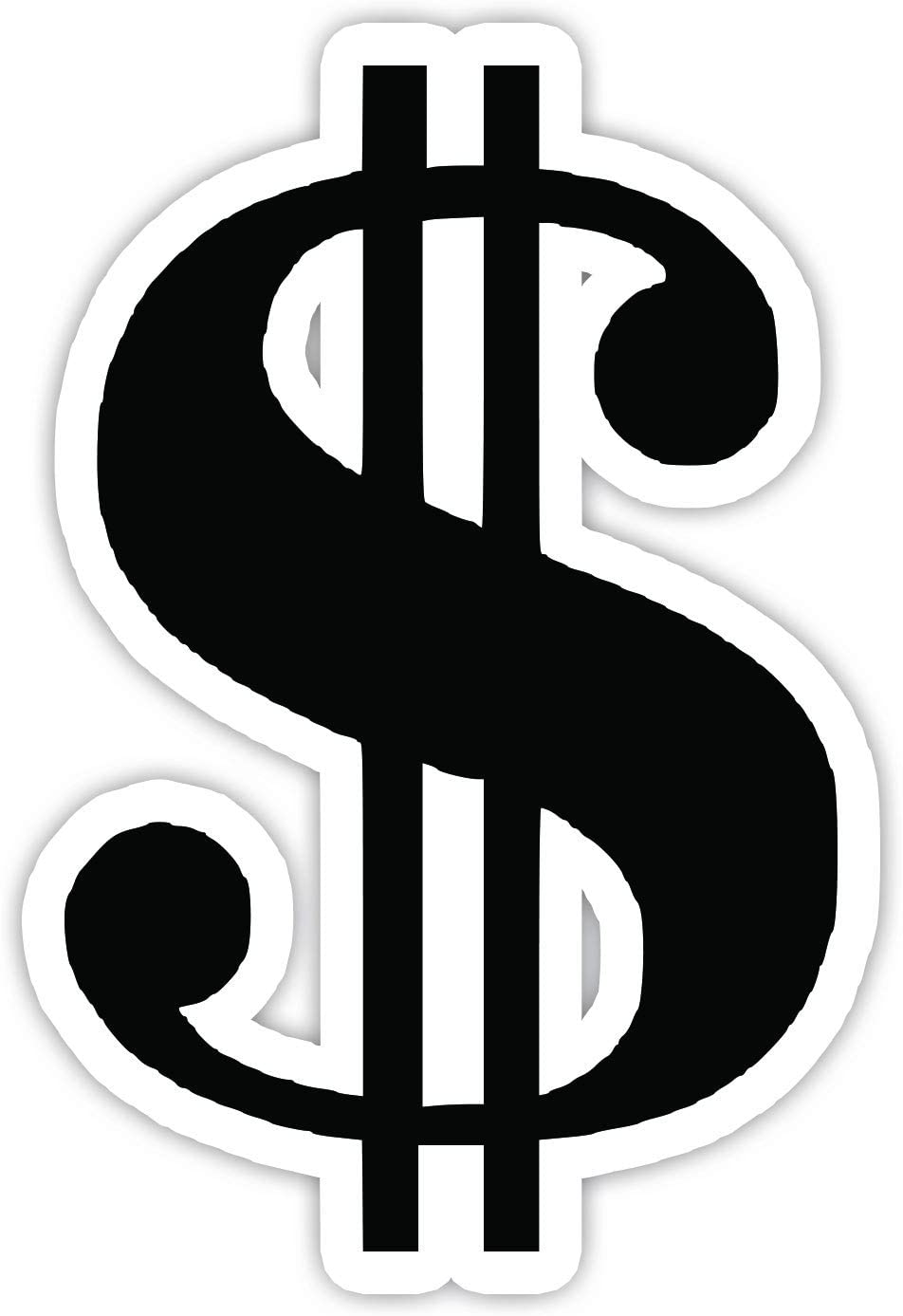 Reduces CO2 emission
Increases energy savings
Improved system stability
Less maintenance cost
Longer lifetime
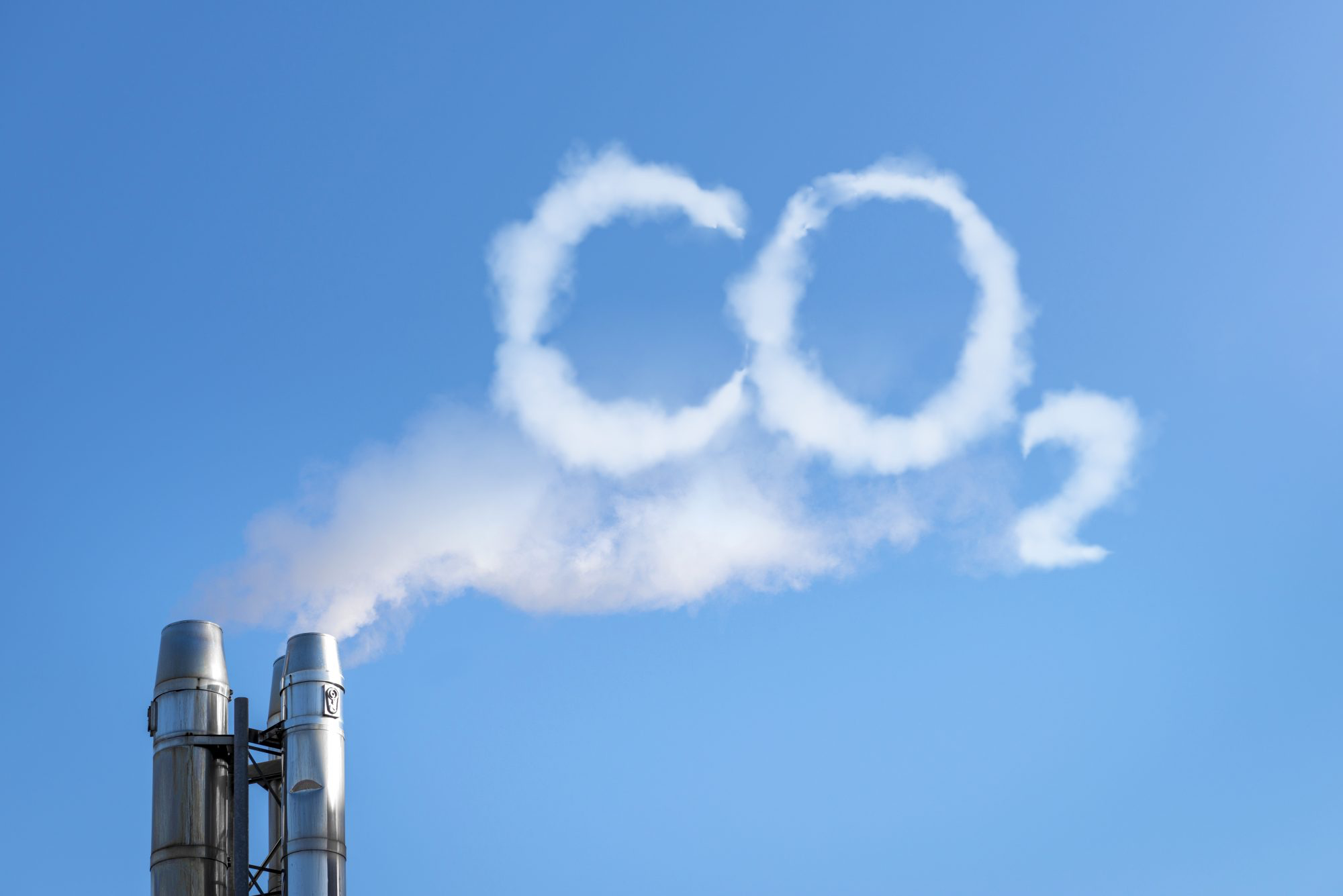 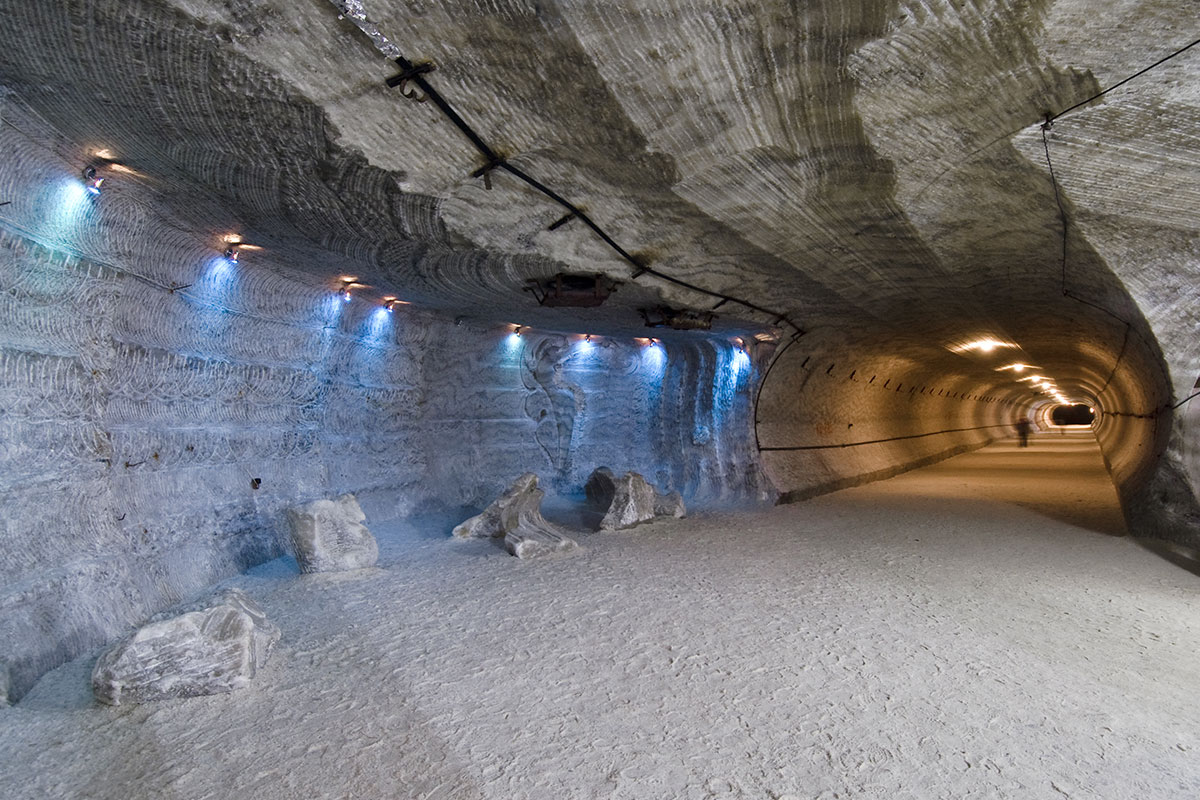 Challenges
Location
Loss of energy
Outside fuel source needed for diabatic systems
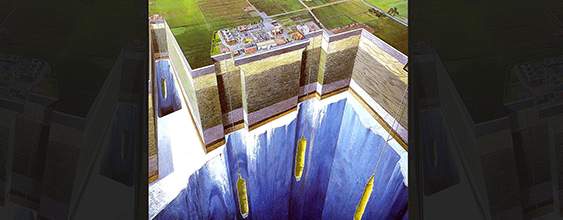 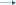 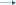 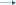 Diabatic
Energy storage system based on the compression of air and storage in geological voids
Similar to a gas turbine
When energy is needed the release of air is heated via combustion using natural gas or fuel
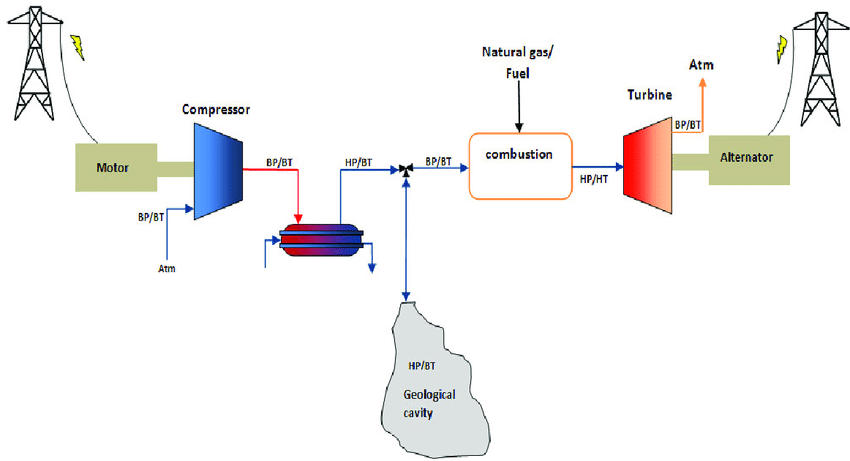 Adiabatic
When the air is compressed, heat is not released into the surrounding 
Instead captured in a heat storage facility 
Used to achieve significant reduction in fuel consumption
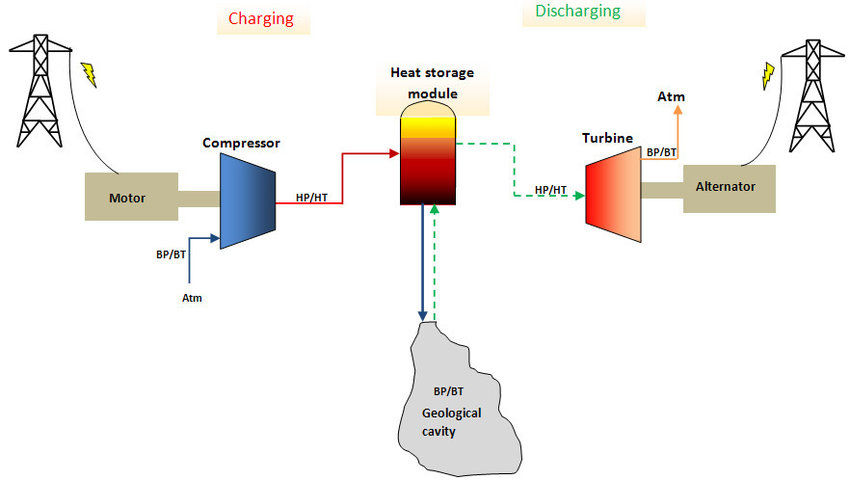 The First CAES
Developed by E.ON-Kraftwerk in Huntorf, Germany in 1978
Two salt caverns located
   600 meters below ground
Has storage capacity of 
   300,000 m3  
Daily charging cycle of 8 hours with 2 hours of expansion producing 290 MW of rated power
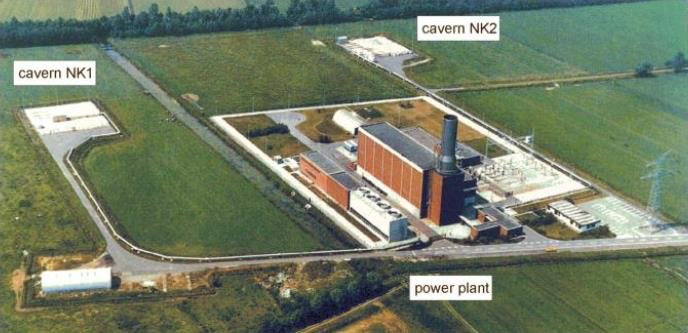 Alabama Electric Corporation
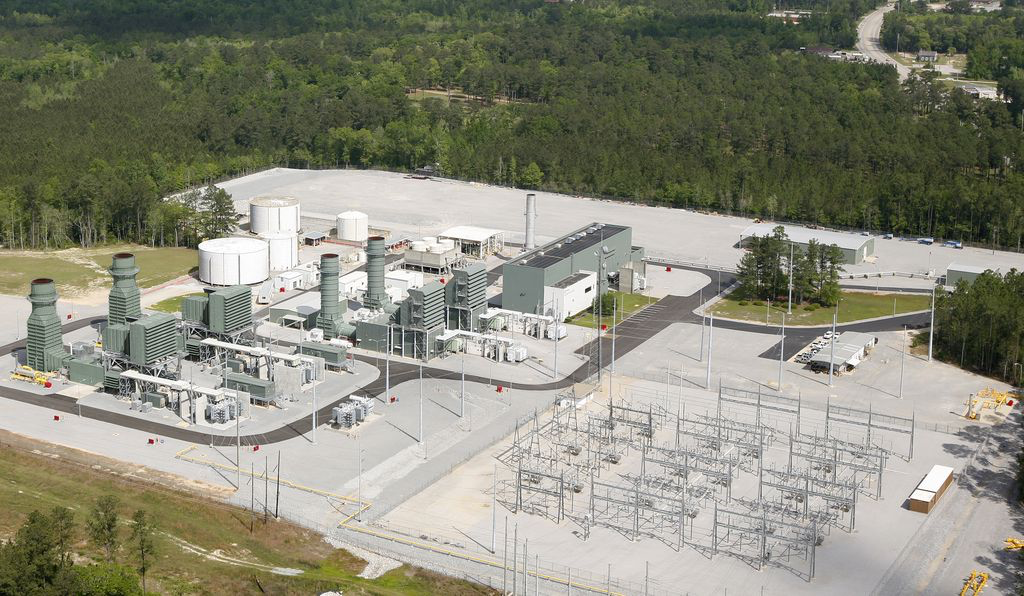 Located in McIntosh, Alabama
Built in 1991
Produces 110 MW
Storage capacity of 560,000 m3 
One salt caverns at a depth of 450m
Has slightly better cycle efficiency than Germany plant
New developments
Alternatives are also being considered
Project in Norton, Ohio
European facility called RICAS 2020 project 
UK CRYOBattery
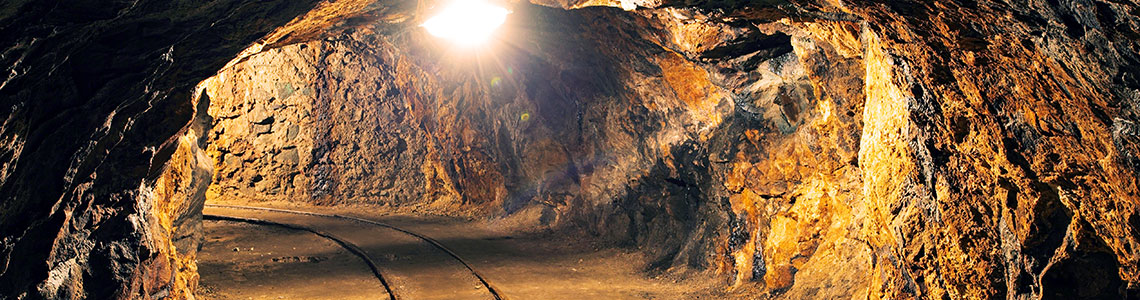 New developments
Hydroster plant in Ontario, Canada
First commercial plant
2019
Provides 7 MWh of capacity
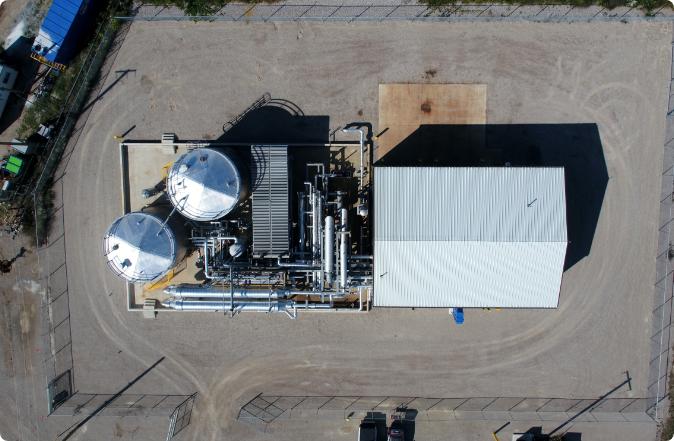 New developments
Hydroster plant in Rosamond California
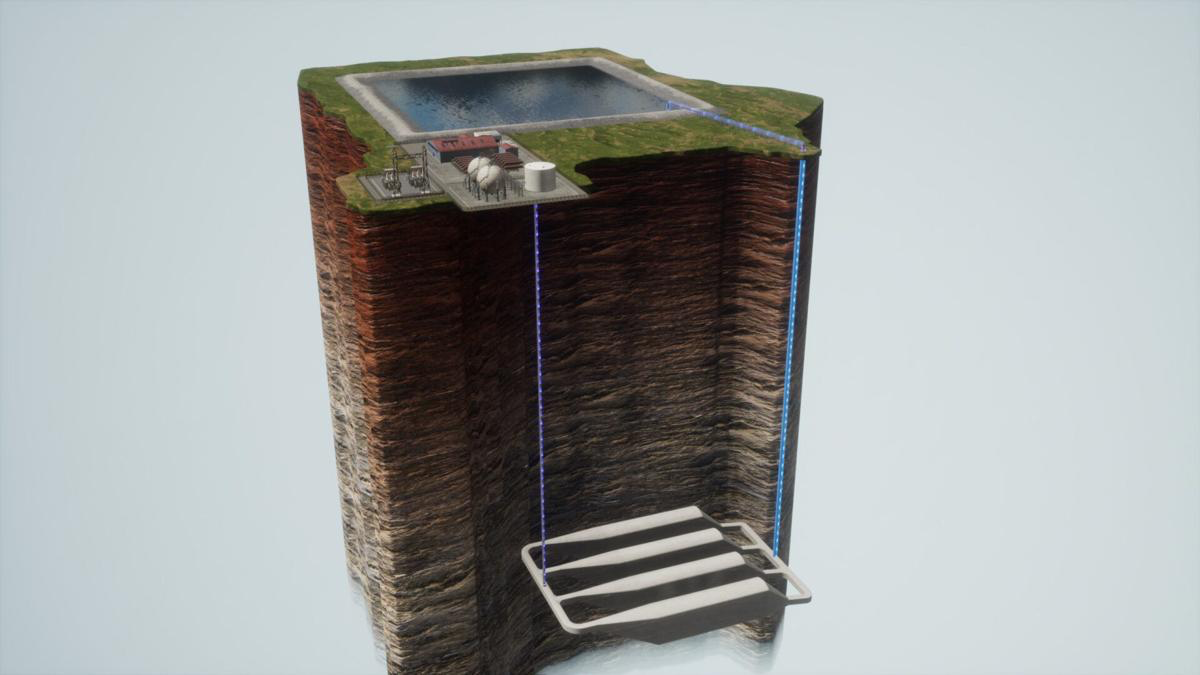 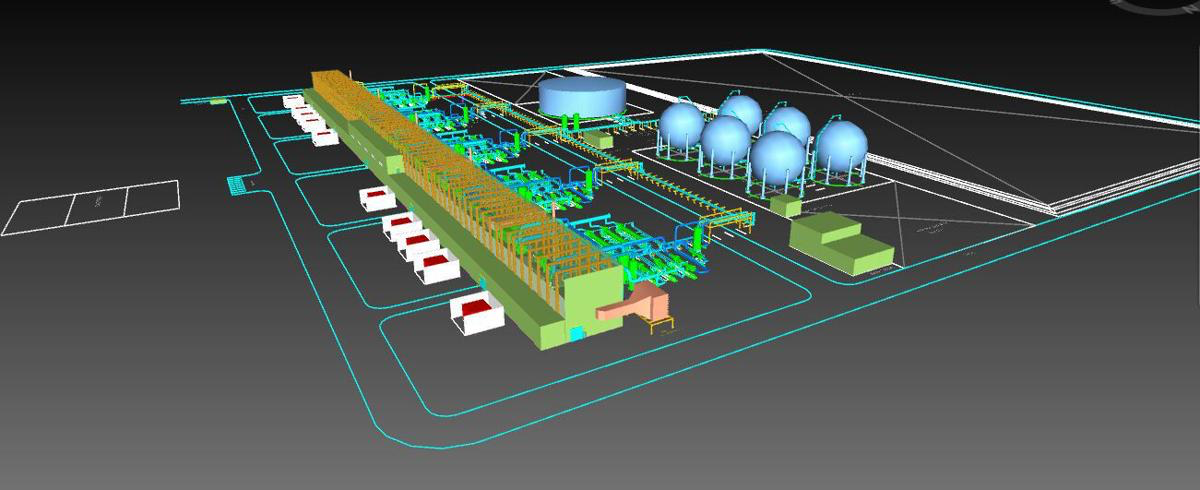 In Conclusion
CAES is a good choice for storing energy
Better for the environment 
More reliable energy source
Using new adiabatic designs CAES will not consume any more fuel
Only two current plants operating 
Future plants are on the way
Refrences
https://www.hydrostor.ca/goderich-a-caes-facility/
https://www.energy-storage.news/news/construction-of-250mwh-liquid-air-cryobattery-has-begun-in-uk
https://www.cleveland.com/business/2013/07/firstenergy_postpones_project.html
http://www.fze.uni-saarland.de/AKE_Archiv/AKE2003H/AKE2003H_Vortraege/AKE2003H03c_Crotogino_ea_HuntorfCAES_CompressedAirEnergyStorage.pdf
https://interestingengineering.com/compressed-air-energy-storage-caes-systems